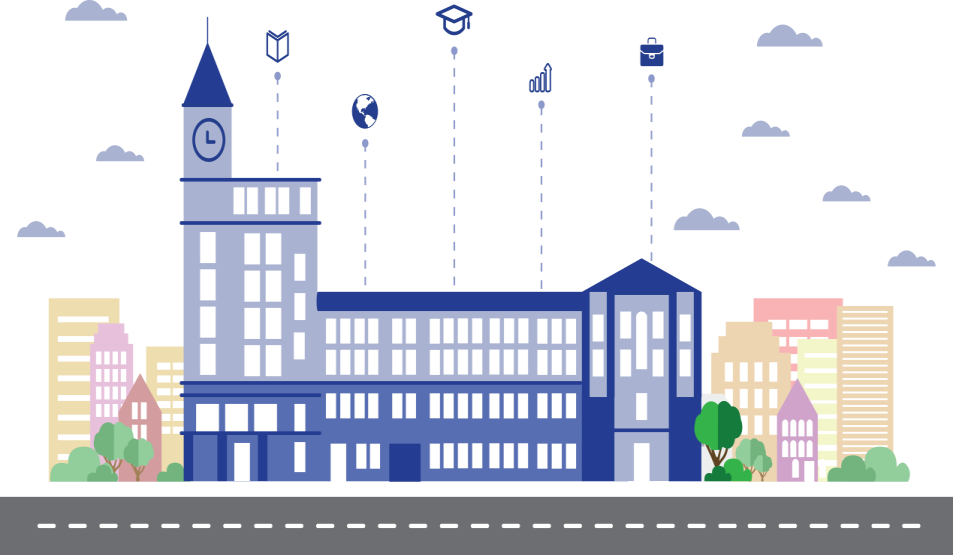 МИ входимо до:
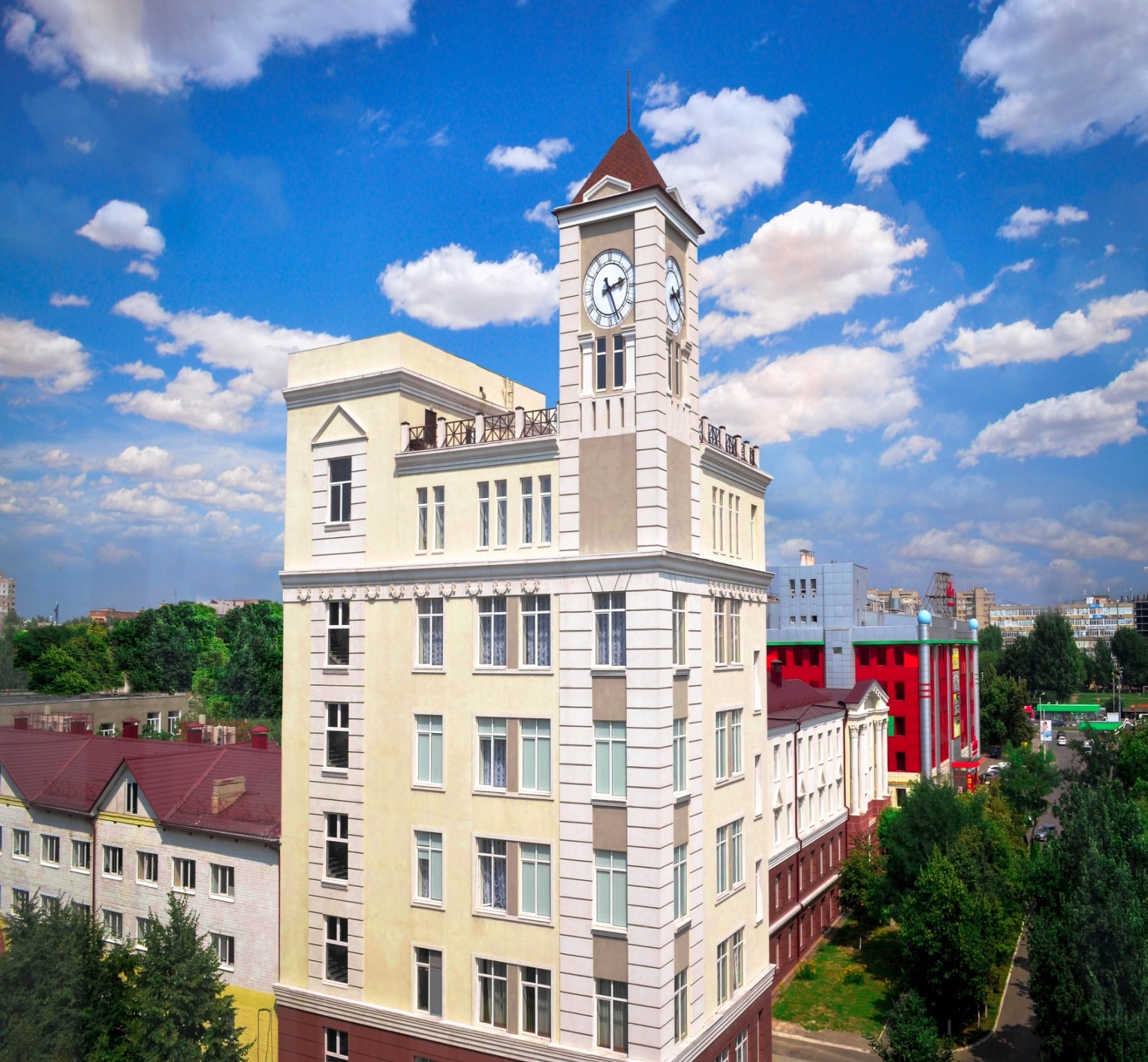 ТОП – 3 профільних економічних
 університетів України
ТОП – 3 університетів (ВНЗ) 
м. Харкова за кількістю набору абітурієнтів 
у 2021 році
ТОП-20 за кількістю заяв 
від абітуріентів
в Україні
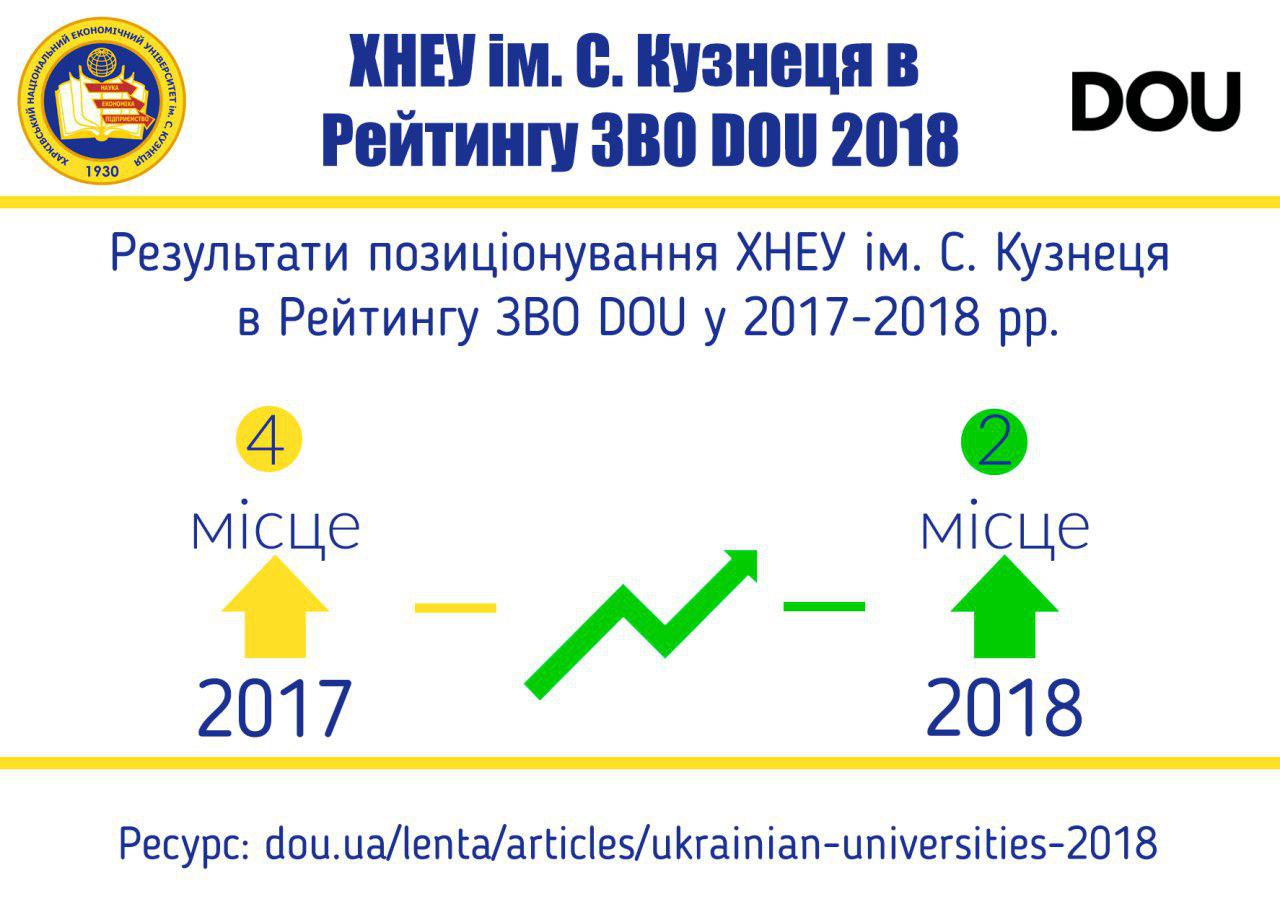 2019
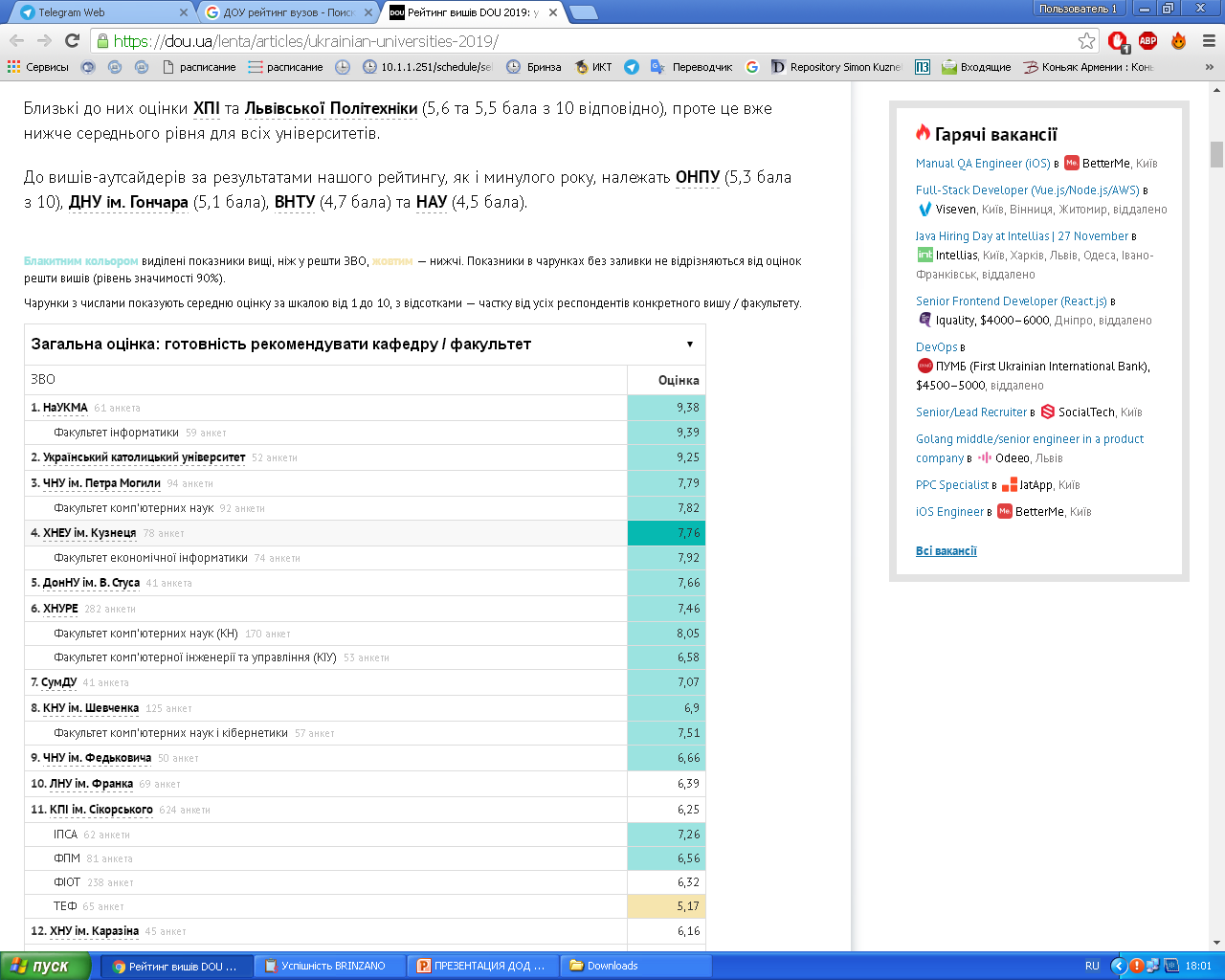 Рейтинг вишів для ІТ-галузі
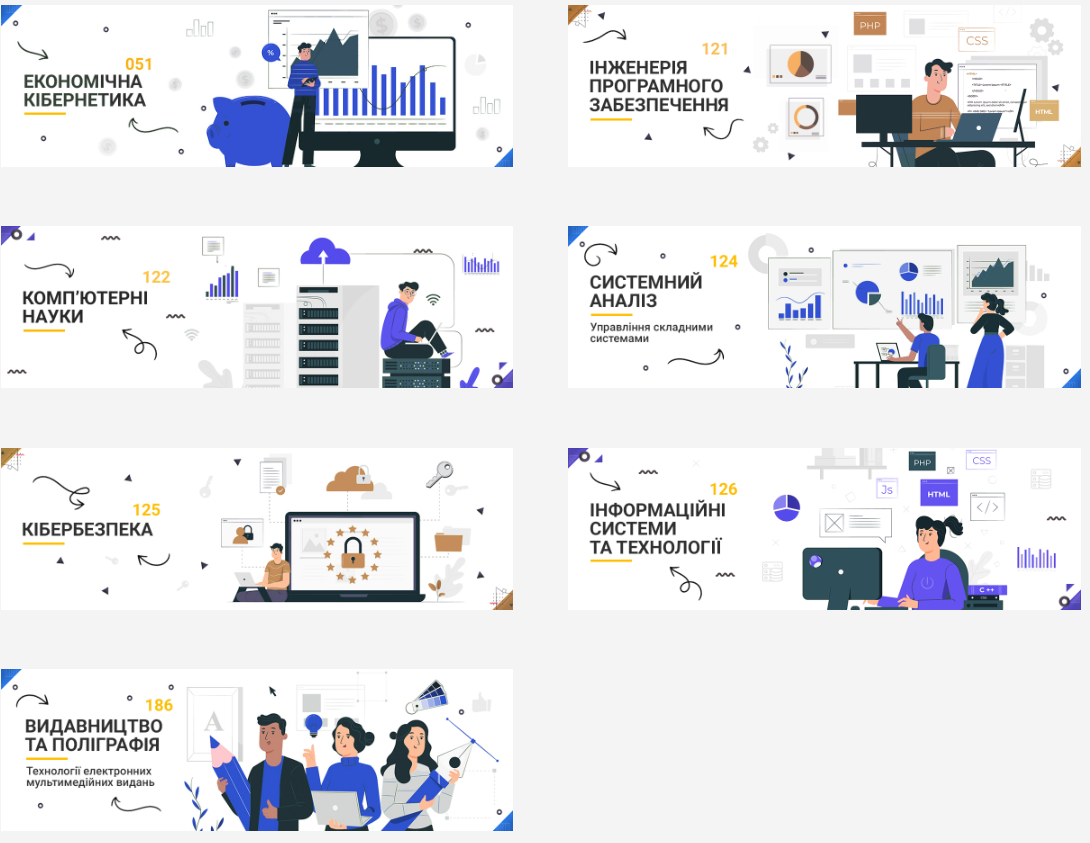 НАШІ КОНКУРЕНТНІ ПЕРЕВАГИ
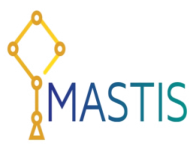 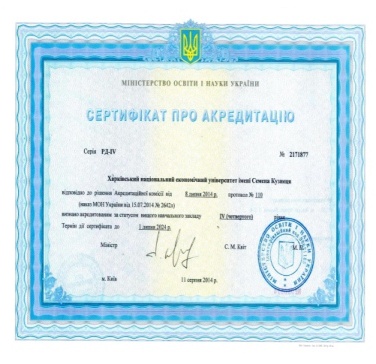 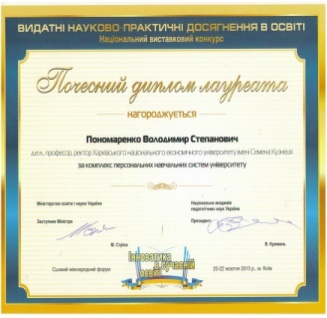 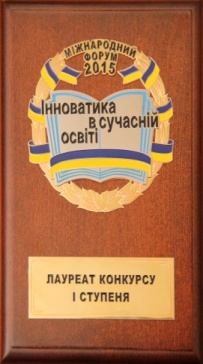 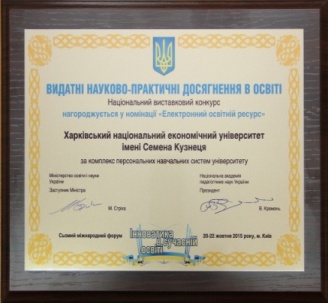 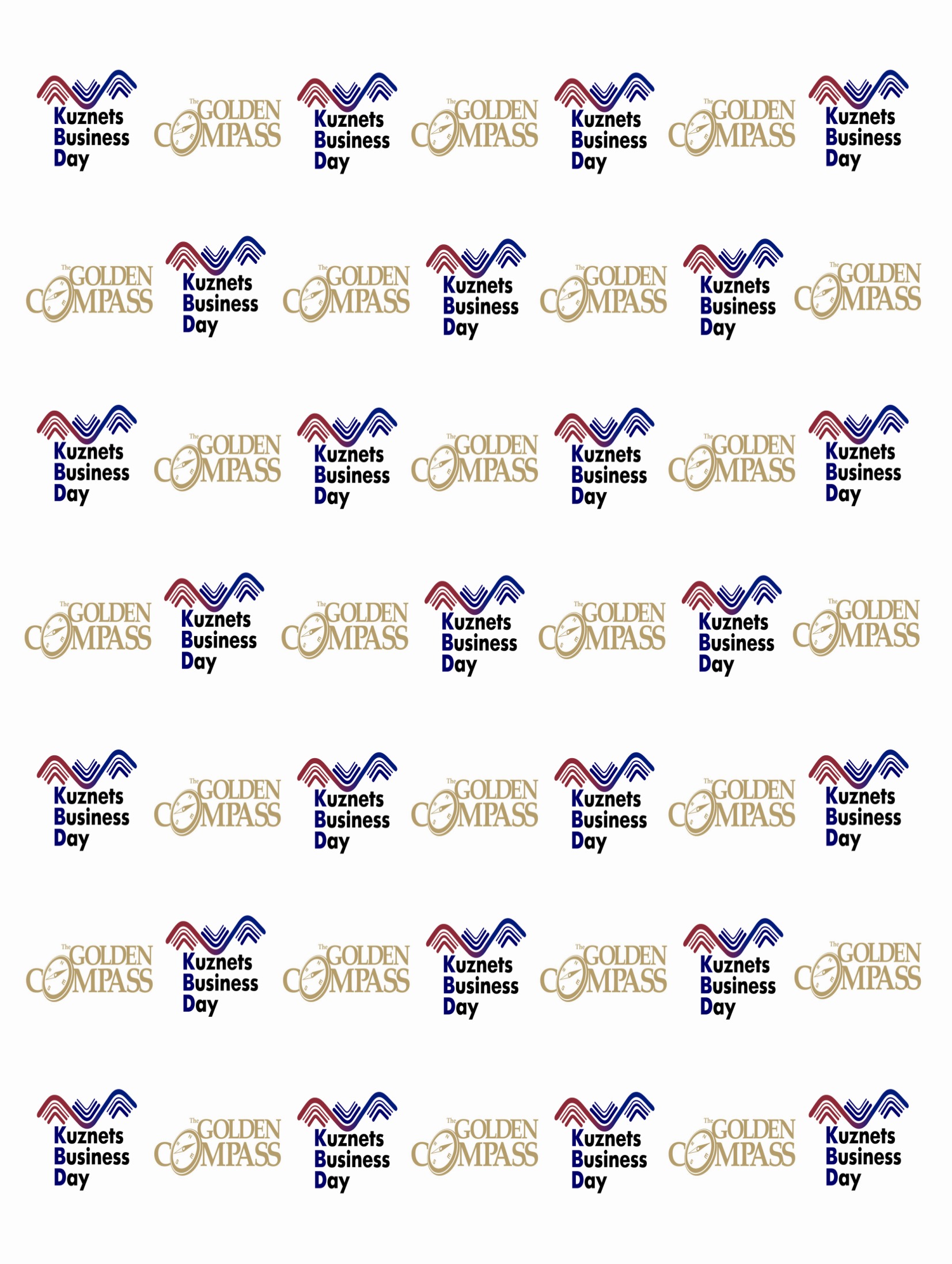 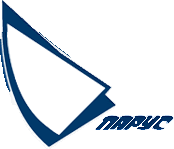 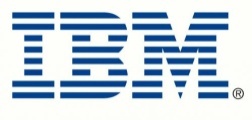 Персоналізація траєкторії навчання – 
вибіркова складова навчального процесу – 
   25 % дисциплін студент обирає на власний розсуд
Сертифікація з ділової англійської мови (BEC) університету Кембридж,Microsoft, IBM, CAP/CIPA тощо
Використання можливостей Learning management system (LMS)
Навчальні програми англійською мовою
Сертифікатні програми інтеграції бізнесу в навчальному процесі
Освітній хаб – мастер-класи, зустрічі з відомими діячами бізнесу, культури та громадськості
Програми академічної мобільності з кращими європейськими університетами
Спільні магістерські програми
Програми лідерства
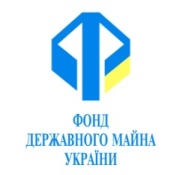 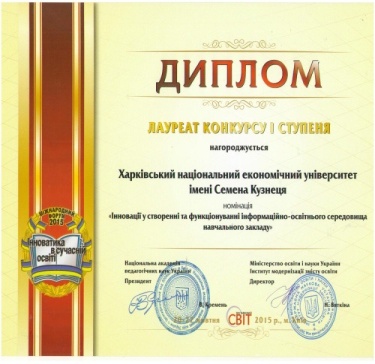 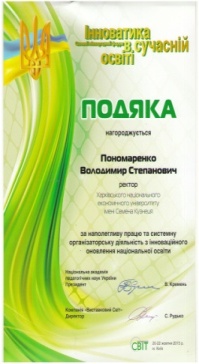 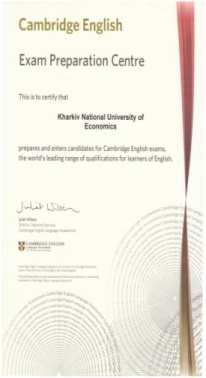 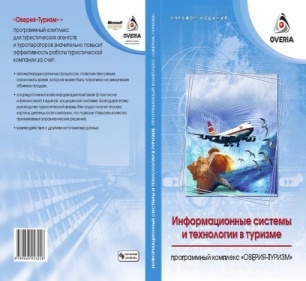 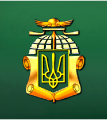 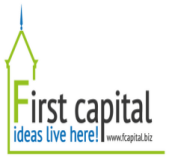 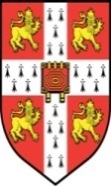 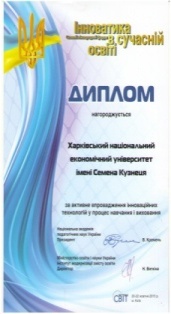 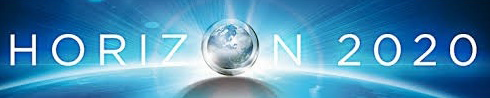 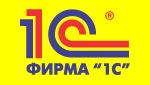 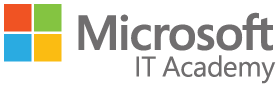 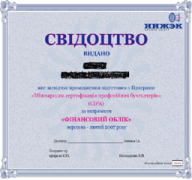 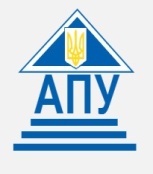 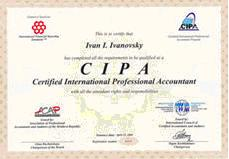 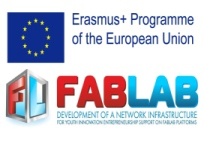 НАШІ КОНКУРЕНТНІ ПЕРЕВАГИ
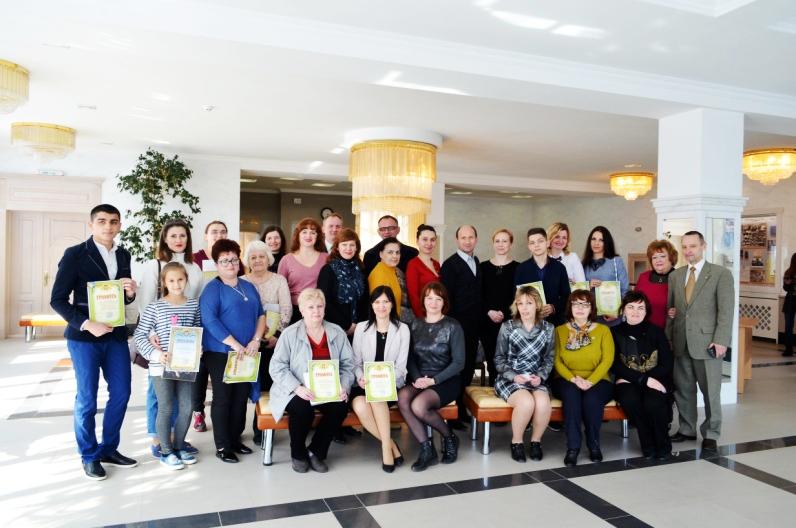 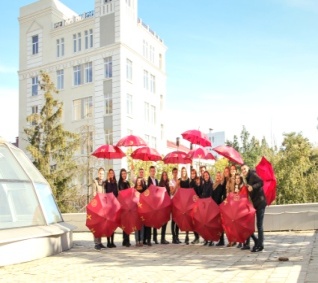 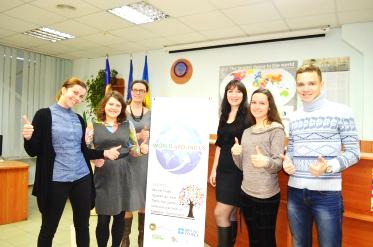 Студентські організації (Шоу-театр «Кузнецы», Дебатний клуб, 
вокальні ансамблі)
Участь у творчих заходах
Speaking Club
Start-up центр
IT-академія
Спорт
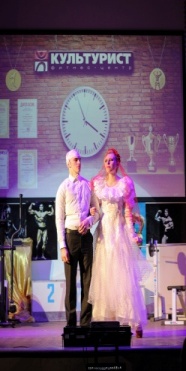 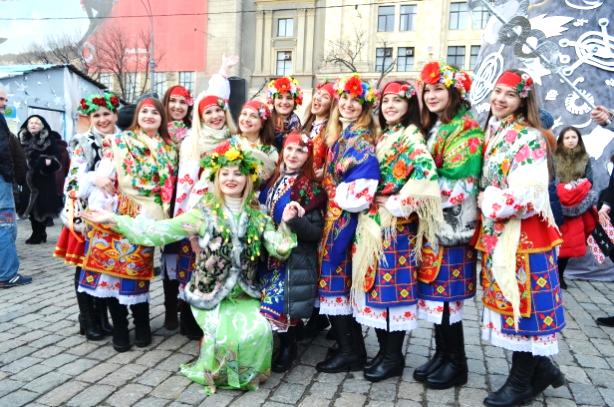 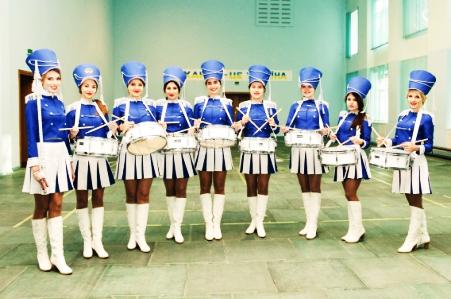 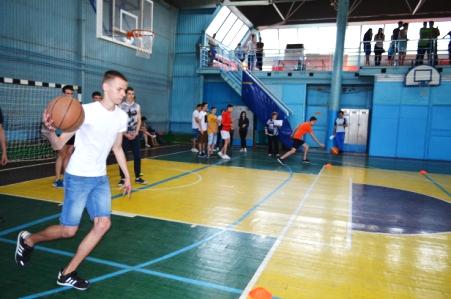 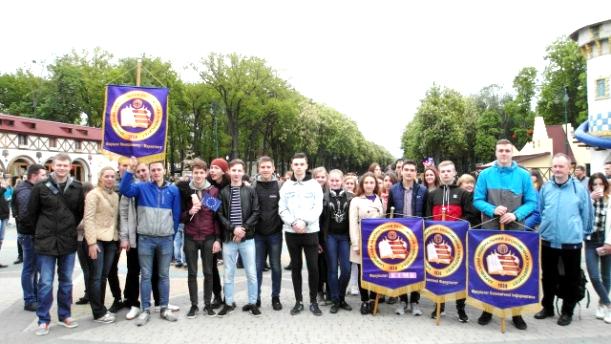 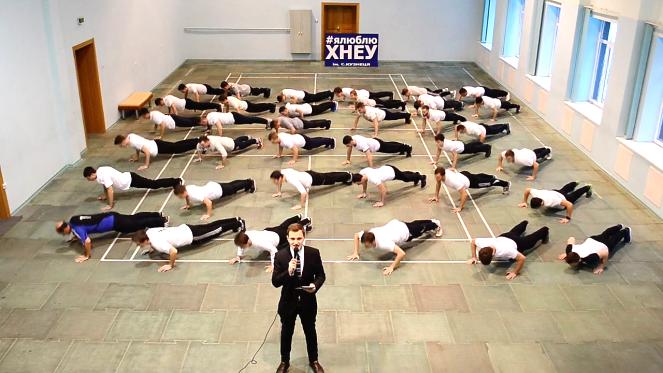 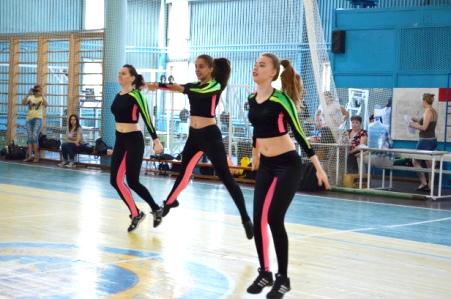 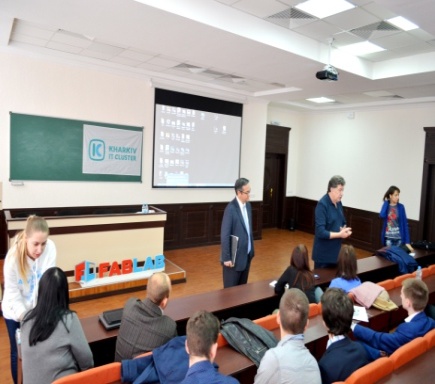 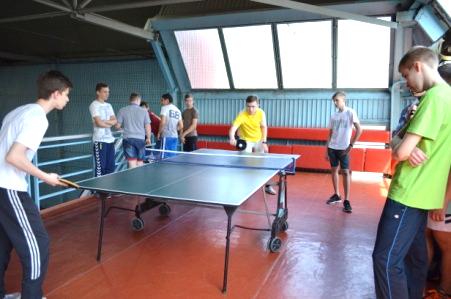 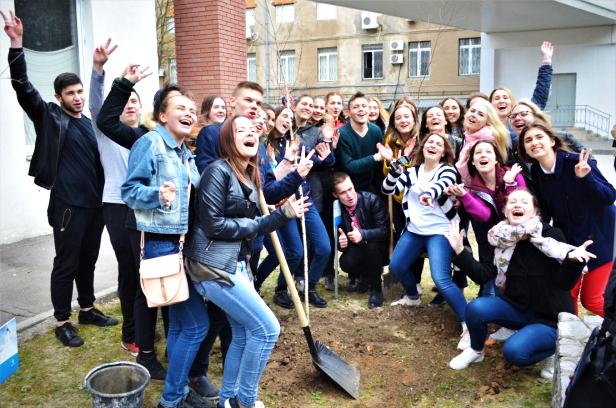 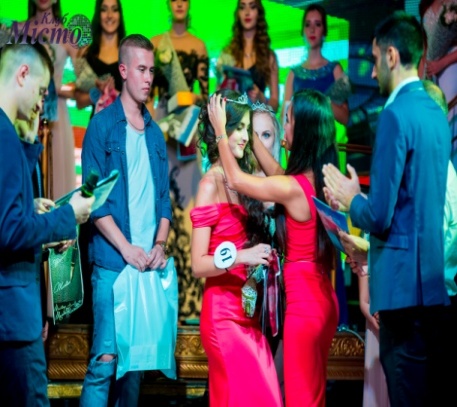 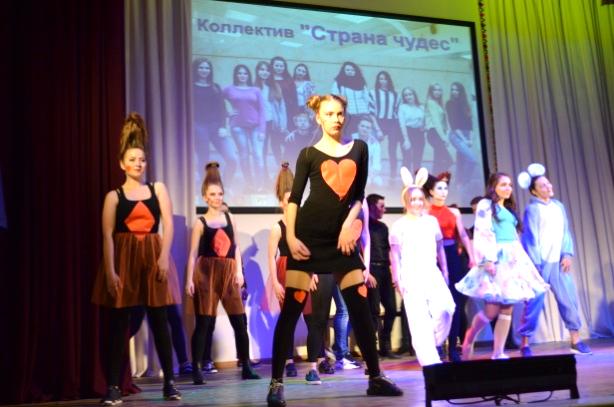 ТВОРЧЕ ЖИТТЯ
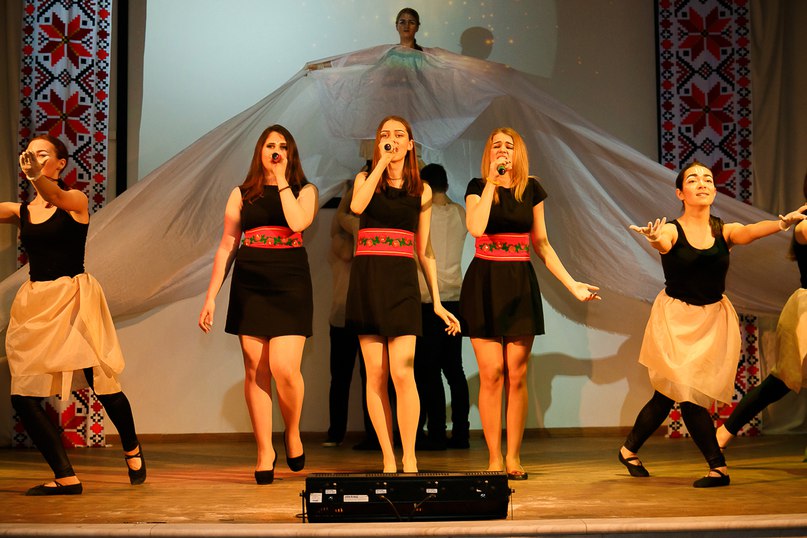 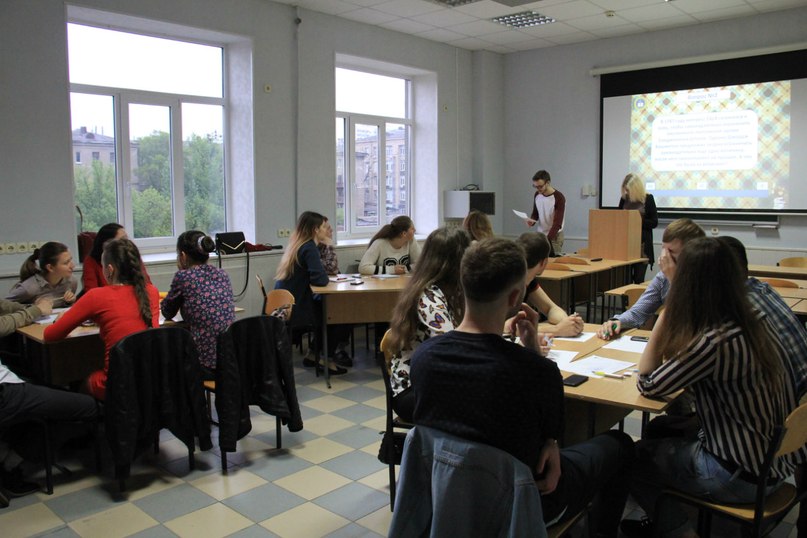 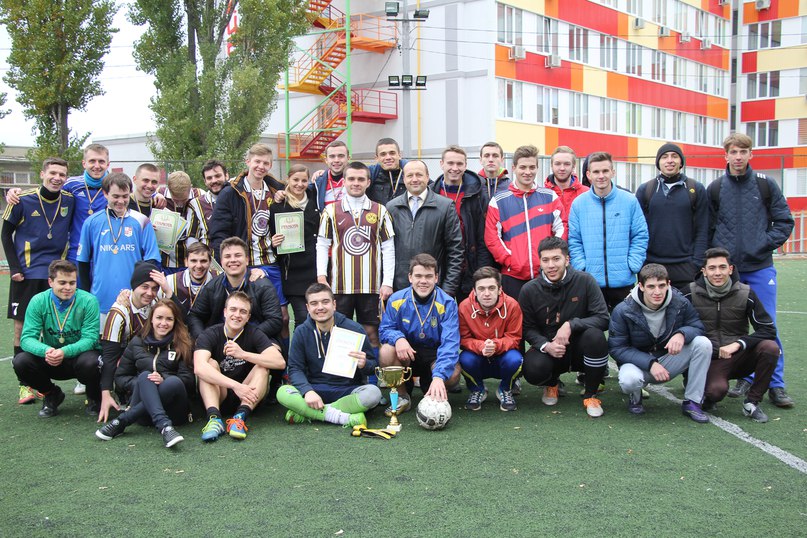 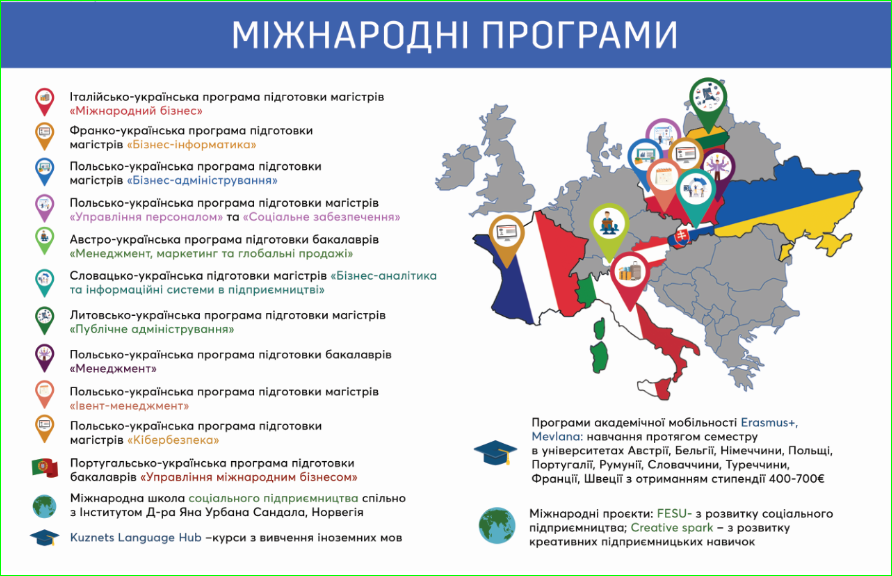 відміна традиційних ЗНО, ЄВІ та ЄФВВ, через неможливість проведення та для забезпечення максимального та рівного доступу до вищої освіти випускників;
максимально безпечний і цифровізований вступ через подання документів вступників і підтвердження місця навчання через інтернет;
проведення централізованих вступних випробувань, а саме національного мультипредметного тесту (НМТ), магістерського комплексного тесту (МКТ) та магістерського тесту навчальної компетентності (МТНК) при вступі в магістратуру на окремі спеціальності.
На БЮДЖЕТ на всі спеціальності, а також галузі знань 05 «Соціальні та поведінкові науки», 06 «Журналістика», 07 «Управління та адміністрування», 08 «Право», 22 «Охорона здоров’ я», 24 «Сфера обслуговування», 28 «Публічне управління та адміністрування», 29 «Міжнародні відносини» на КОНТРАКТ:
КОНКУРСНИЙ БАЛ=національний мультипредметний тест+мотиваційний лист

На КОНТРАКТ на всі спеціальності, окрім галузей 05,06,07,08,22,24,28,29:
КОНКУРСНИЙ БАЛ=мотиваційний лист

!Обов'язкова наявність документа про раніше здобуту освіту, але не враховується при розрахунку конкурсного балу
! За наявності використовуються результати ЗНО 2019-2021, якщо такі є.
Обсяг Бюджету до Харківського національного економічного університету  імені Семена Кузнеця  за освітнім ступенем бакалавра
Кожна спеціальність факультету підготовлює ВИСОКОЯКІСНОГО СПЕЦІАЛІСТА. 
Не втрачайте свій шанс!
Ми будемо раді бачити вас нашими студентами